ПРОГРАММЫ ДЛЯ КОЛЛЕДЖЕЙ
АО «АВТОВАЗ», предлагает колледжам, их выпускникам и студентам*:
* - программы предусмотрены для совершеннолетних студентов
** - для иногородних студентов
ТРУДОУСТРОЙСТВО ВЫПУСКНИКОВ
При трудоустройстве в АВТОВАЗ выпускников по направлению от колледжа, в рамках заключенного договора:
ВЫПУСКНИК ПОЛУЧАЕТ:
трудоустройство на постоянную работу
КОЛЛЕДЖ ПОЛУЧАЕТ:
3 000 руб./мес. за каждого выпускника в первые 3 месяца работы, при трудоустройстве до 50 человек;
5 000 руб./мес. за каждого выпускника в первые 3 месяца работы, при трудоустройстве  51 человек и более
ВЫПУСКНИК ДОЛЖЕН:
трудоустроиться в АВТОВАЗ в соответствии с направлением колледжа
КОЛЛЕДЖ ДОЛЖЕН:
направить выпускников для трудоустройства в АВТОВАЗ в соответствии с заявкой
04.03.2024
ТРУДОУСТРОЙСТВО СТУДЕНТОВ НА ПЕРИОД ПРАКТИКИ
При трудоустройстве в АВТОВАЗ студентов* на период практики, в рамках заключенного договора:
СТУДЕНТ ПОЛУЧАЕТ:
заработную плату в период практики, в том же размере, что и у постоянных работников
доставка до Тольятти и обратно, бесплатное проживание в общежитии, бесплатная доставка с работы на работу**
КОЛЛЕДЖ ПОЛУЧАЕТ:
1 500 руб./мес. за каждого студента в первые 3 месяца практики, при общем количестве студентов до 50 человек;
2 000 руб./мес. за каждого студента в первые 3 месяца работы, при общем количестве студентов 51 человек и более
СТУДЕНТ ДОЛЖЕН:
трудоустроиться в АВТОВАЗ на период практики
КОЛЛЕДЖ ДОЛЖЕН:
сформировать график прохождения практики в соответствии с заявкой АВТОВАЗ;
заблаговременно направить студентов для трудоустройства в АВТОВАЗ на период практики
* - программа предусмотрена для совершеннолетних студентов
** - для иногородних студентов
04.03.2024
ТРУДОУСТРОЙСТВО СТУДЕНТОВ НА ПЕРИОД Дуального обучения
В рамках договоров о практической подготовке студентов* в рамках практико-ориентированного (дуального) обучения:
СТУДЕНТ ПОЛУЧАЕТ:
заработную плату в период практической подготовки
трудоустройство в АВТОВАЗ на постоянную работу
10 000 руб. ежемесячно – дополнительно к заработной плате в период обучения (при трудоустройстве на постоянно);
КОЛЛЕДЖ ПОЛУЧАЕТ:
1 500 руб./мес. за  каждый отработанный студентом месяц в АО «АВТОВАЗ» в период практической подготовки, при общем количестве студентов до 50 человек;
2 000 руб./мес. за  каждый отработанный студентом месяц в АО «АВТОВАЗ» в период практической подготовки, при общем количестве студентов 51 человек и более
достижение целевых показателей устанавливаемых Министерством образования и науки;
КОЛЛЕДЖ ДОЛЖЕН:
направить студентов на практическую подготовку в соответствии с заявкой АВТОВАЗ
СТУДЕНТ ДОЛЖЕН:
проходить практическую подготовку в АВТОВАЗ
* - программа предусмотрена для совершеннолетних студентов
04.03.2024
ТРУДОУСТРОЙСТВО СТУДЕНТОВ В ПЕРИОД ОБУЧЕНИЯ
При трудоустройстве студента* на постоянную работу по рабочим профессиям:
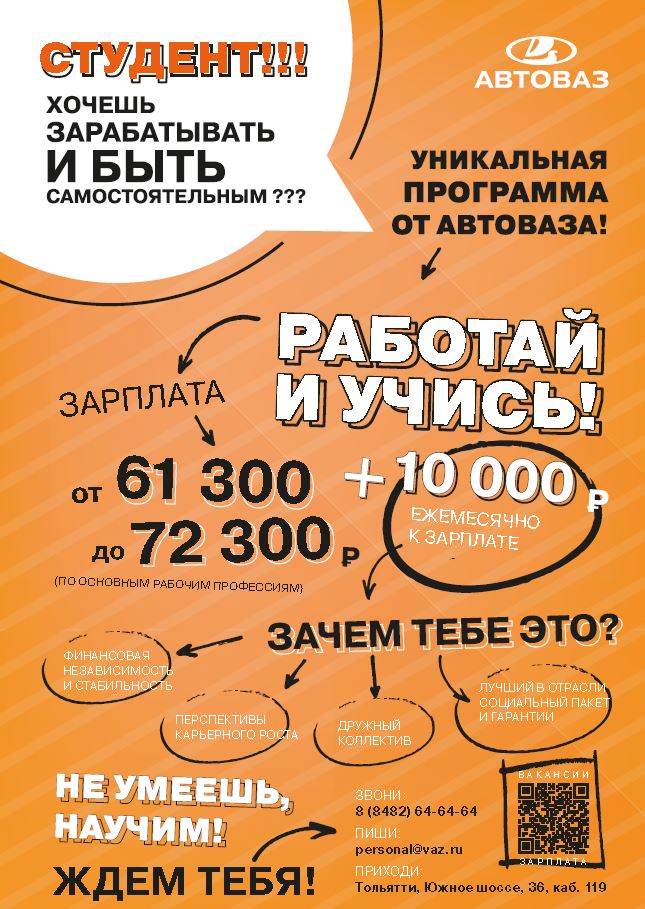 СТУДЕНТ ПОЛУЧАЕТ:
+ 10 000 руб. ежемесячно – дополнительно к заработной плате в период обучения**
КОЛЛЕДЖ ДОЛЖЕН:
установить, при необходимости, индивидуальную программу и условия обучения, позволяющие студенту совмещать обучение и работу в АВТОВАЗ в соответствии с установленным режимом работы;
ежемесячно предоставлять студенту справку с места учебы
**
* - программа предусмотрена для совершеннолетних студентов
** - заработная плата указанная в буклете проиндексирована с  
      01.02.2024 на 9% и достигает 78 800 руб.
04.03.2024
ДОПОЛНИТЕЛЬНАЯ ПОДГОТОВКА СТУДЕНТОВ ПО ПРОГРАММЕ «КОЛЛЕДЖ»
При заключении трёхсторонних договоров на подготовку студентов* по дополнительной образовательной программе:
СТУДЕНТ ПОЛУЧАЕТ:
4 000 рублей - ежемесячная дополнительная персональная стипендия от АВТОВАЗ;
заработную плату в период практики;
трудоустройство в АВТОВАЗ по окончании обучения
КОЛЛЕДЖ ПОЛУЧАЕТ:
3 500 рублей за каждого студента, обученного по дополнительной образовательной программе (20 часов)
СТУДЕНТ ДОЛЖЕН:
проходить все виды практики в АВТОВАЗ;
трудоустроиться в АВТОВАЗ по окончании обучения и отработать 2 года;
в случае отчисления, не трудоустройства или увольнения ранее 2-х лет, возместить средства, затраченные на обучение, дополнительную персональную стипендию пропорционально отработанному времени
КОЛЛЕДЖ ДОЛЖЕН:
организовать обучение по дополнительной образовательной программе;
обеспечить прохождение всех видов практики в АВТОВАЗ в соответствии с заявкой
* - программа предусмотрена для совершеннолетних студентов
04.03.2024
Дополнительная подготовка студентов по программе «КОЛЛЕДЖ  УНИВЕРСИТЕТ»
При заключении трёхсторонних договоров на подготовку студентов* по дополнительной образовательной программе:
СТУДЕНТ ПОЛУЧАЕТ:
4 000 рублей - ежемесячная дополнительная персональная стипендия от АВТОВАЗ;
заработную плату в период практики;
возможность последующего обучения в Тольяттинском государственном университете (ТГУ)
КОЛЛЕДЖ ПОЛУЧАЕТ:
3 500 рублей за каждого студента, обученного по дополнительной образовательной программе (20 часов)
СТУДЕНТ ДОЛЖЕН:
проходить все виды практики в АВТОВАЗ;
по окончании обучения в колледже поступить на обучение в ТГУ
КОЛЛЕДЖ ДОЛЖЕН:
организовать обучение по дополнительной образовательной программе;
обеспечить прохождение всех видов практики в АВТОВАЗ в соответствии с заявкой
* - программа предусмотрена для совершеннолетних студентов
04.03.2024
ЦЕЛЕВОЕ ОБУЧЕНИЕ
При заключении трёхсторонних договоров о целевом обучении:
СТУДЕНТ ПОЛУЧАЕТ:
ежемесячная дополнительная персональная стипендия от АВТОВАЗ (до достижения совершеннолетия – 1 000 рублей/месяц; после достижения совершеннолетия – 6 000 рублей/месяц);
заработную плату в период практики;
трудоустройство в АВТОВАЗ по окончании обучения
КОЛЛЕДЖ ПОЛУЧАЕТ:
175 рублей/час за каждого студента, обученного по дополнительной образовательной программе
СТУДЕНТ ДОЛЖЕН:
проходить все виды практики в АВТОВАЗ;
трудоустроиться в АВТОВАЗ по окончании обучения и отработать 3 года;
в случае отчисления, не трудоустройства или увольнения ранее 3-х лет, возместить средства, затраченные на обучение, дополнительную персональную стипендию
КОЛЛЕДЖ ДОЛЖЕН:
организовать обучение по дополнительной образовательной программе;
обеспечить прохождение всех видов практики в АВТОВАЗ
04.03.2024